Desafio ASS 2023/2024
“Receitas Sustentáveis, têm Tradição”
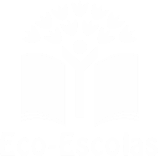 TÍTULO DA RECEITA: COZIDO À PORTUGUESA
INGREDIENTES:

Batatas
Arroz
Couve lombarda
Cenoura
Nabo
Carnes variadas (vaca, porco, frango)
Enchidos (farinheira, morcela, chouriço)
Orelha de porco
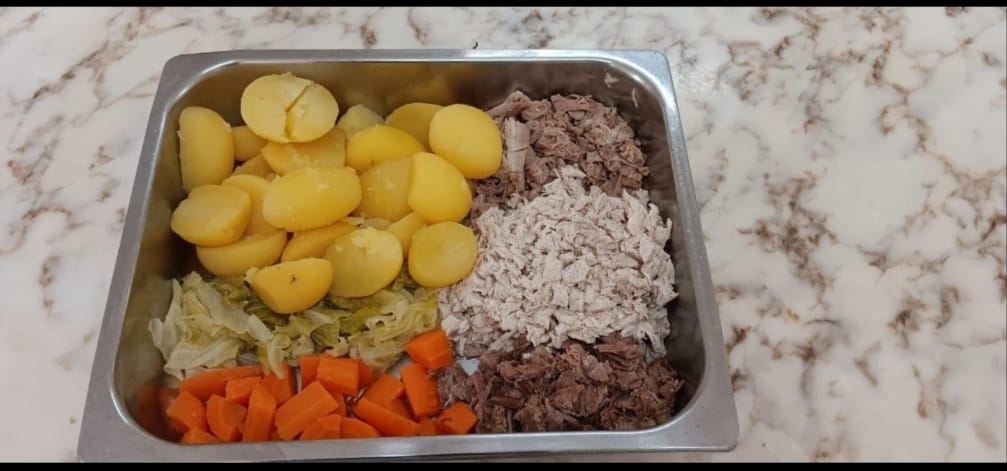 https://alimentacaosaudavelesustentavel.abaae.pt/receitas-sustentaveis/
Desafio ASS 2023/2024
“Receitas Sustentáveis, têm Tradição”
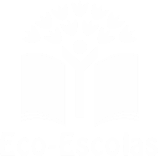 PROCEDIMENTOS:
1º) Primeiramente, fomos até à horta da escola colher alguns legumes






2º) Selecionar as folhas da couve
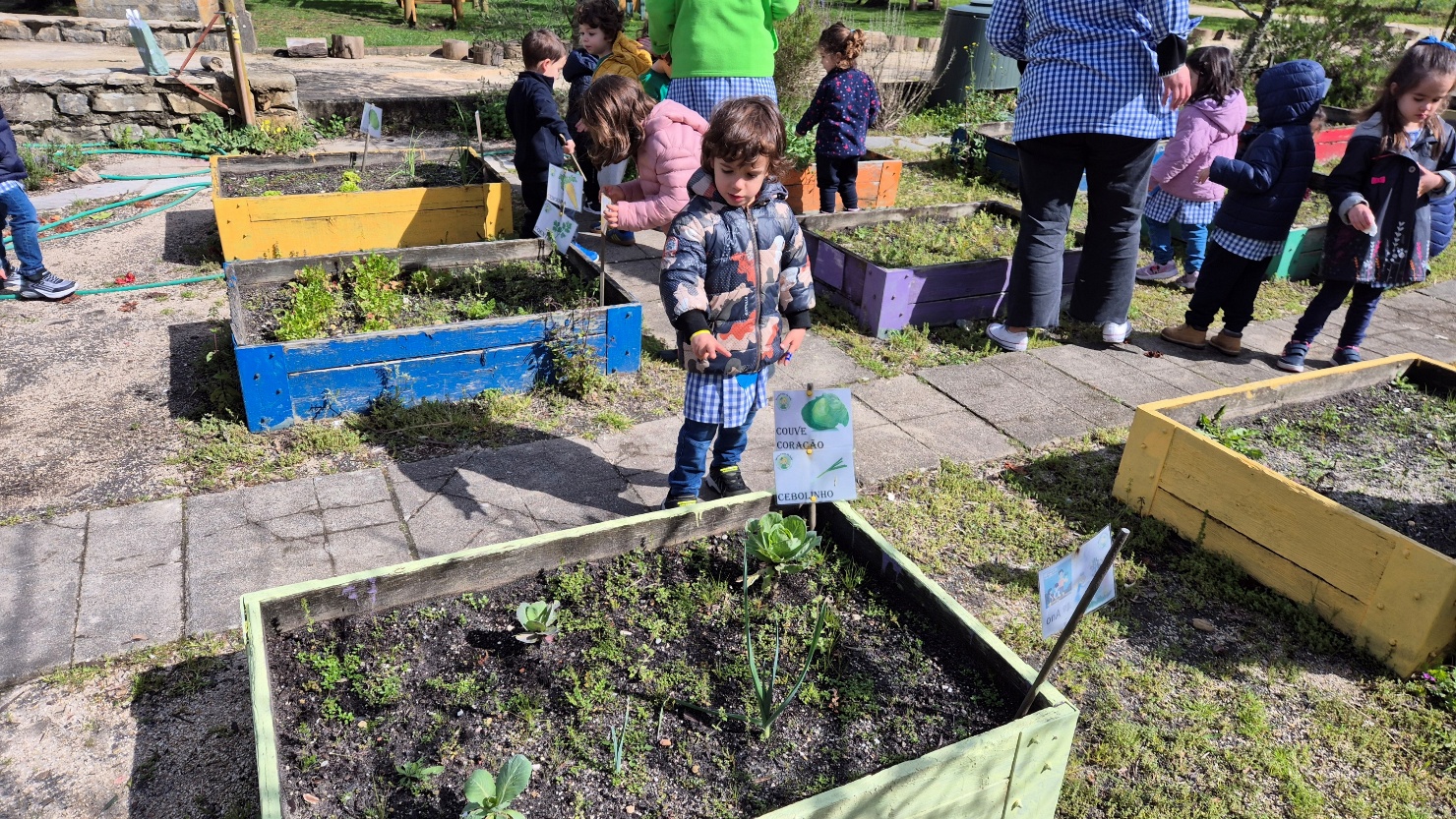 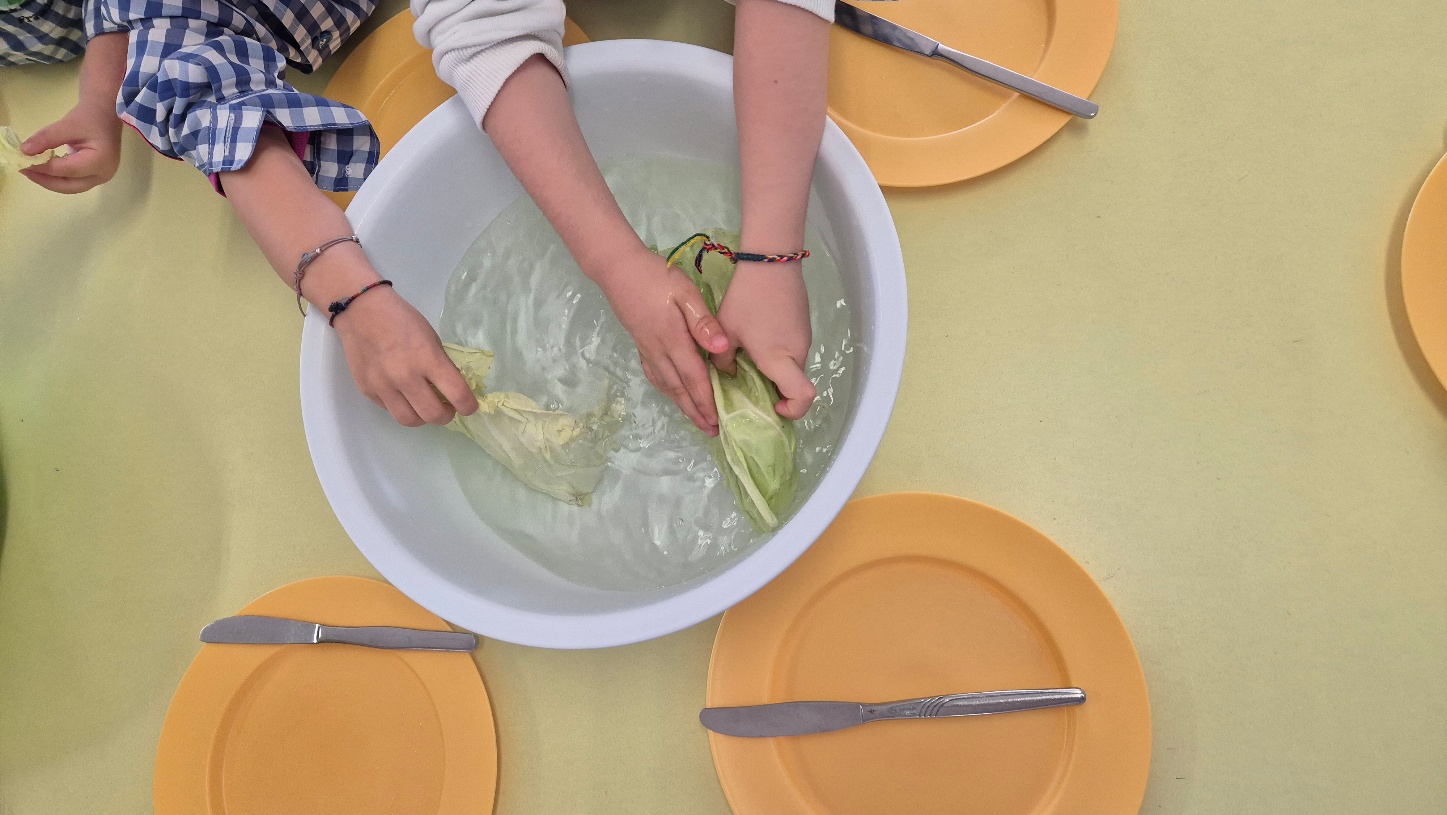 https://alimentacaosaudavelesustentavel.abaae.pt/receitas-sustentaveis/
Desafio ASS 2023/2024
“Receitas Sustentáveis, têm Tradição”
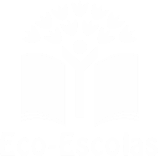 PROCEDIMENTOS:
3º) Lavar os legumes







4º) Cortar os legumes
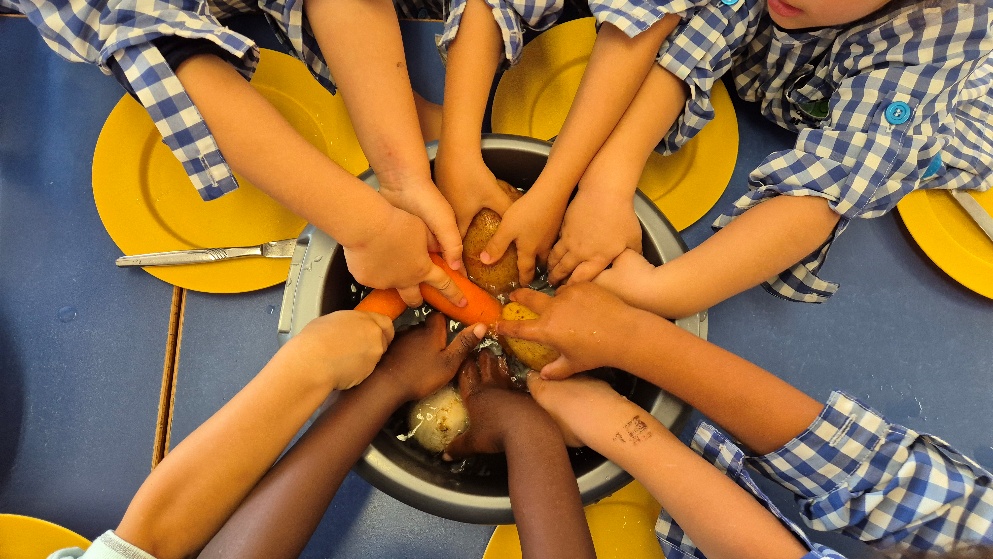 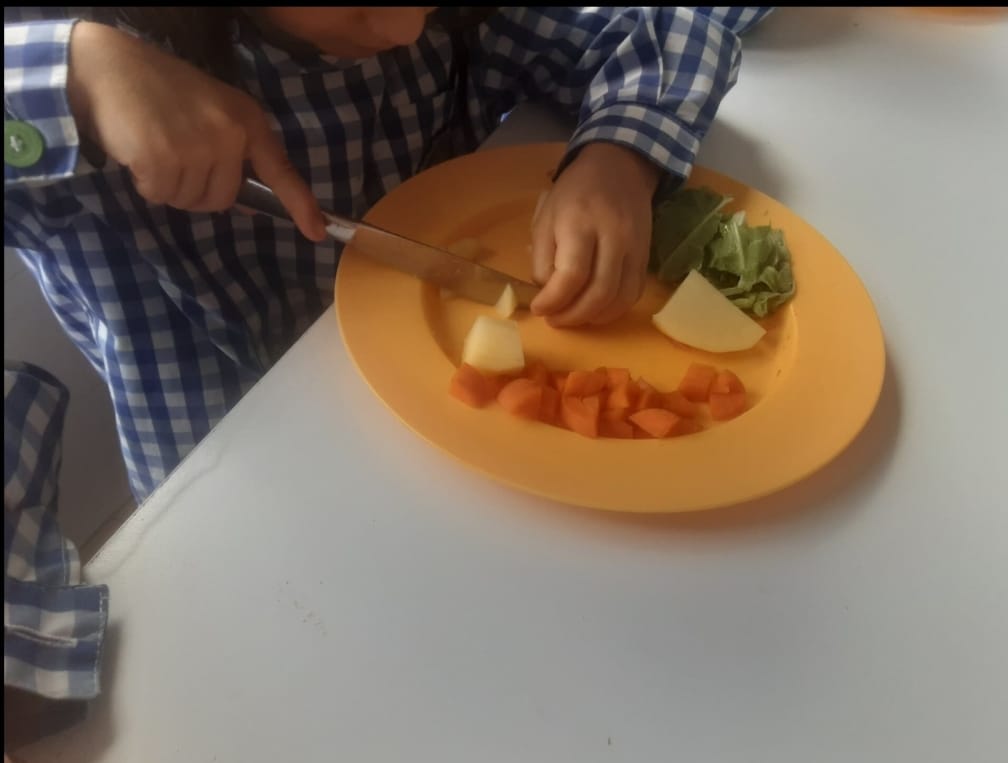 https://alimentacaosaudavelesustentavel.abaae.pt/receitas-sustentaveis/
Desafio ASS 2023/2024
“Receitas Sustentáveis, têm Tradição”
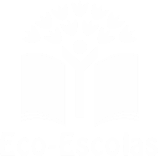 PROCEDIMENTOS:
5º) colocar os legumes numa bacia






6º) Cozer carnes e enchidos
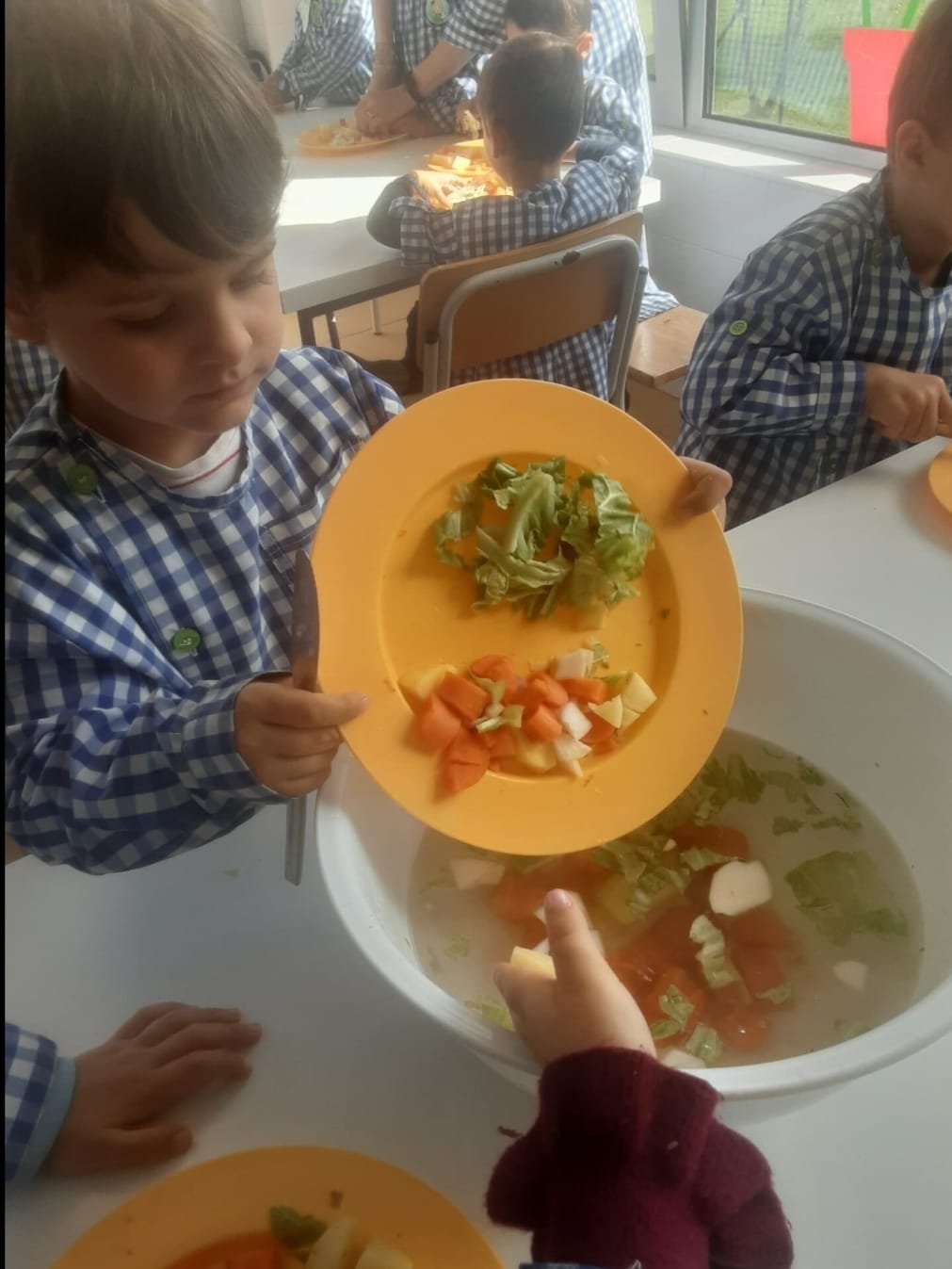 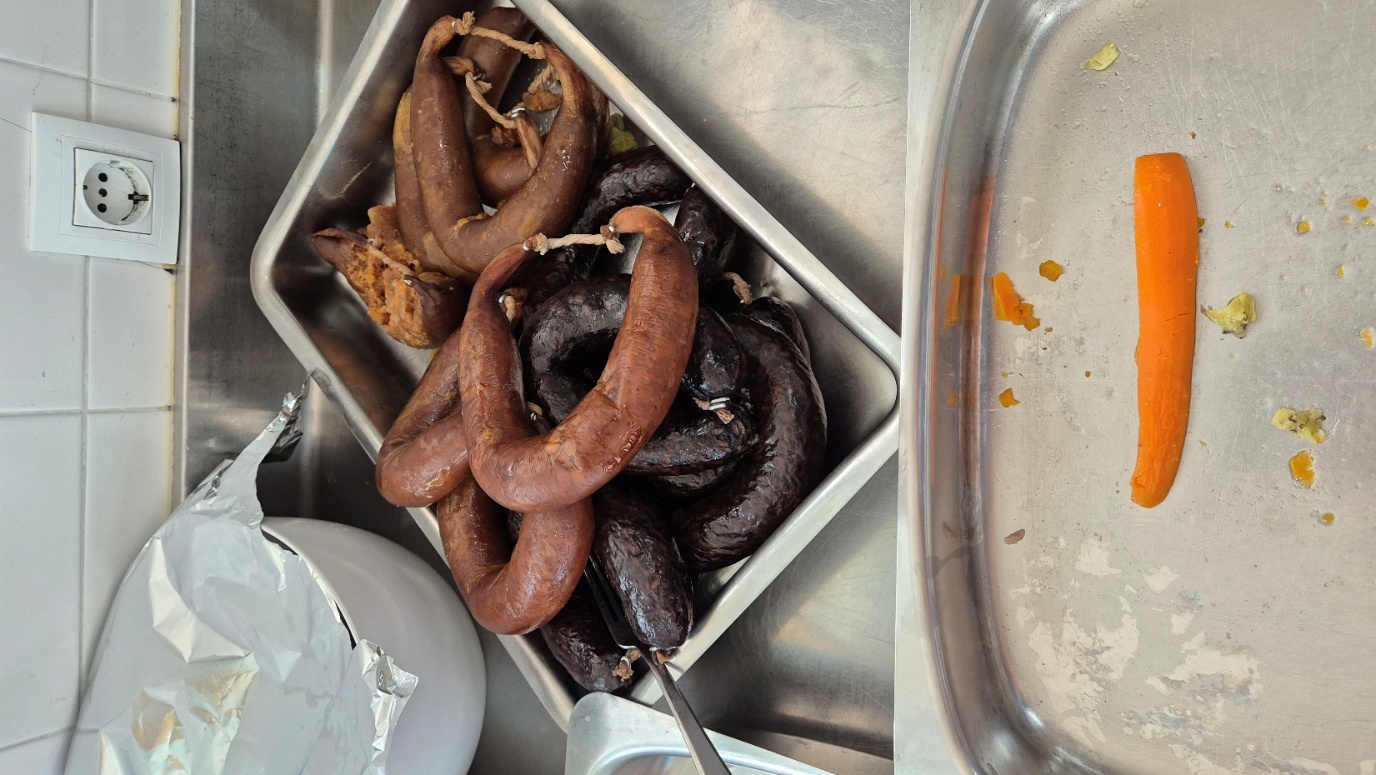 https://alimentacaosaudavelesustentavel.abaae.pt/receitas-sustentaveis/
Desafio ASS 2023/2024
“Receitas Sustentáveis, têm Tradição”
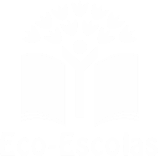 PROCEDIMENTOS:
7º) Com a água da cozedura das carnes, cozer os legumes






8º) Por último, cozer o arroz, reutilizando a água das carnes e legumes
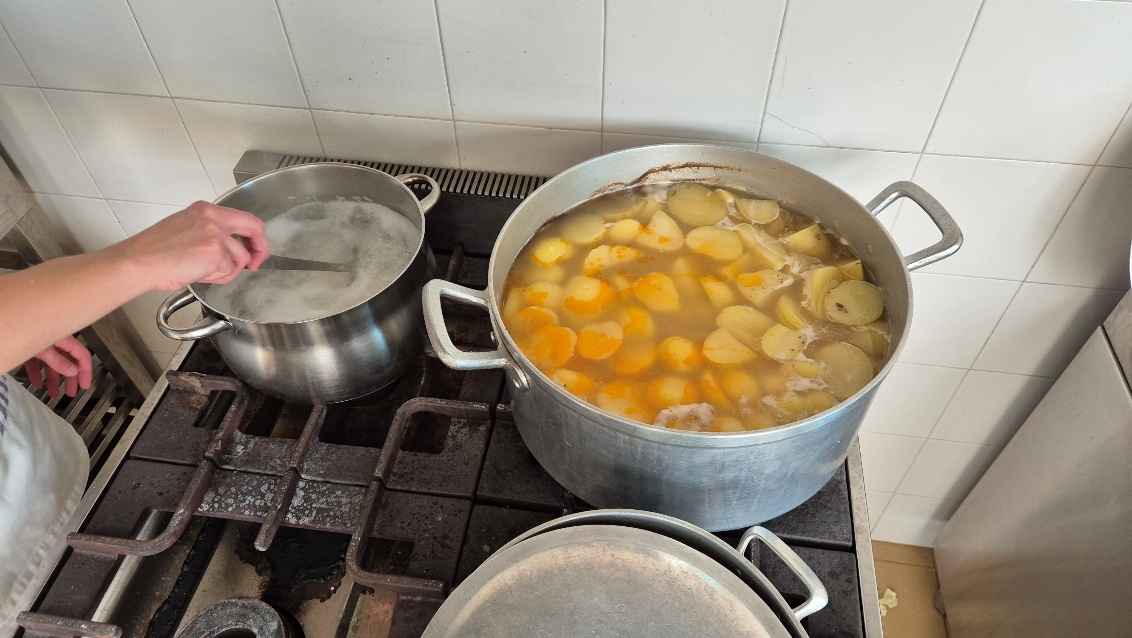 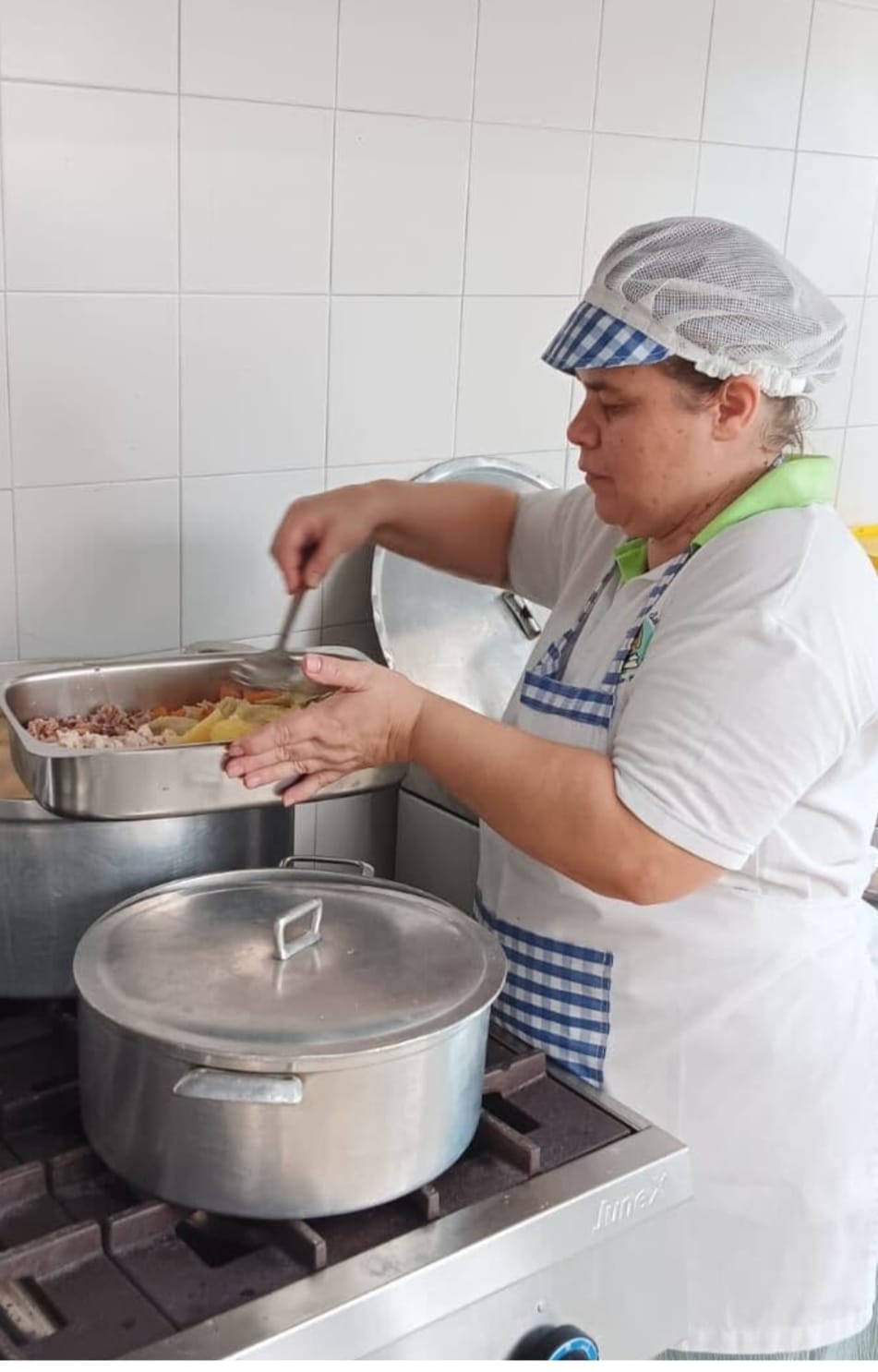 https://alimentacaosaudavelesustentavel.abaae.pt/receitas-sustentaveis/
Desafio ASS 2023/2024
“Receitas Sustentáveis, têm Tradição”
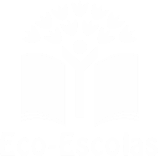 PROCEDIMENTOS:
9º) Preparar o prato






10º) Degustar
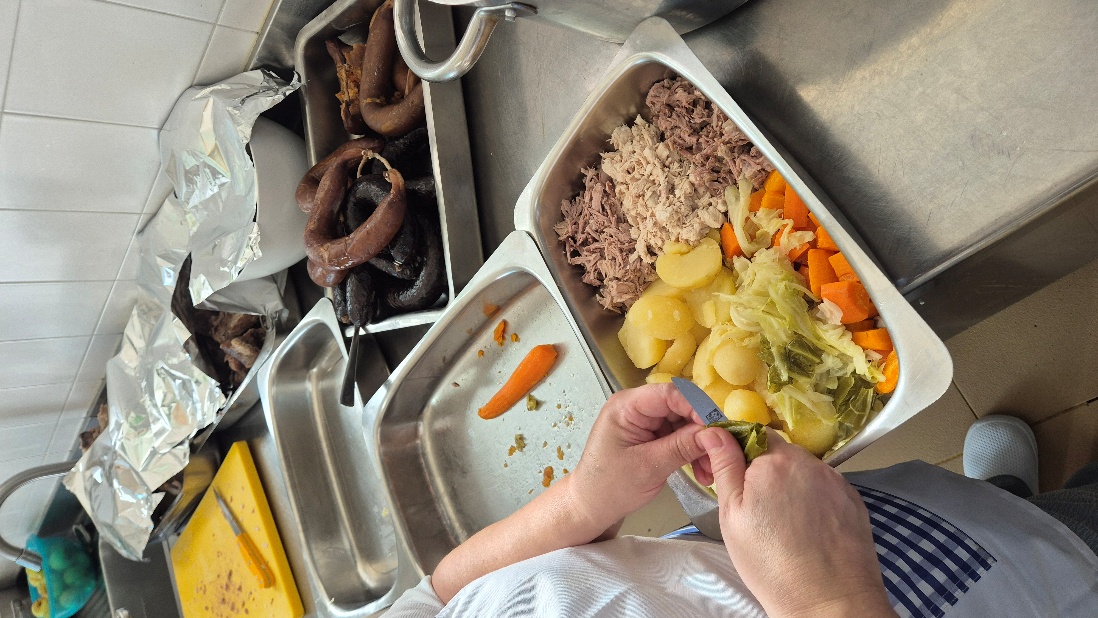 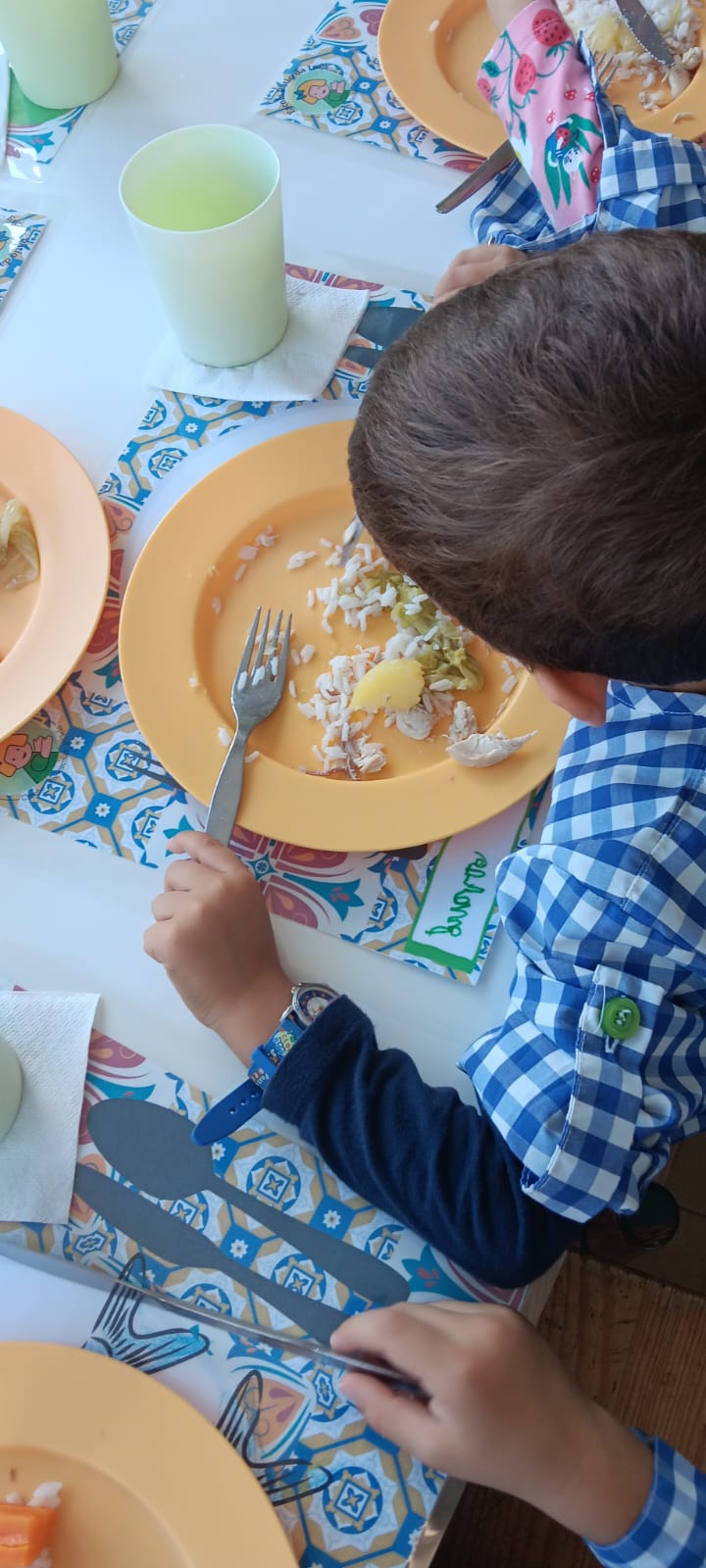 https://alimentacaosaudavelesustentavel.abaae.pt/receitas-sustentaveis/